Resilience in mijn gemeente
Grip op informatieveiligheid

Peter van Dijk; Kees Hintzbergen
© Vereniging van Nederlandse Gemeenten  | vrijdag 1 december 2017
Resilience
Cyberattacks, datalekken, storingen in tunnels: 
IT heeft impact op je gemeente. 
Is het niet op actoren in de stad, dan is het wel direct op de eigen organisatie. 
Hoe ga je hier als bestuurder mee om?
vrijdag 1 december 2017
2
Grip op informatieveiligheid; dicht bij huis
Met de nieuwe Baseline Informatiebeveiliging Overheid (naar verwachting dit najaar vastgesteld) wordt overheid breed een normenkader gehanteerd. 
Van de bestuurder wordt verwacht risicogestuurd te werken. Maar wat betekent dat voor een bestuurder?
donderdag 29 november 2018
3
In deze sessie
Met welke concrete vragen zit u in deze sessie?
Waar werken we vanuit VNG aan op dit moment?
Introductie van de Baseline Informatieveiligheid Overheid!
Oefenen met tien bestuurlijke principes!
donderdag 29 november 2018
4
Welke vragen leven er bij u rond het thema ?
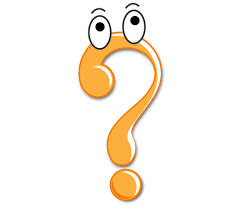 www.menti.com
Code 212264
donderdag 29 november 2018
5
Mogelijke onderwerpen
Hoezo heb ik een rol als bestuurder; dat regelt mijn gemeentesecretaris toch?
Mijn Ciso begrijpt me niet
Ik begrijp mijn CISO niet
Wat doet mijn CISO eigenlijk
Hoeveel budget moet ik voor informatieveiligheid vrijmaken
Het gaat toch niet alleen maar over informatieveiligheid; cybercrime is toch veel belangrijker
Waarom denken we niet in termen van crisismanagement; dat kennen we tenminste
Hoe pak ik dat nou aan risicomanagement
Wat betekenen al die termen eigenlijk (BIO/BIG etc)
Cybercrime en informatieveiligheid; dat is toch hetzelfde
Die resolutie van 2013; die is toch lang achterhaald?
Wat moet ik eigenlijk met die resolutie?
donderdag 29 november 2018
6
Crisisplannen?
Directie veiligheid?
Drie aandachtsgebieden
Cybercrime?
De driehoek?
BIO
CISO?
donderdag 29 november 2018
7
Ontwikkelingen vanuit VNG
Bestuurlijk gesprek cie informatiesamenleving/democratie en veiligheid
Ontwikkeling praatplaten informatieveiligheid en
Smart society
Sociaal domein
Leefomgeving
Eigen huis op orde
Oefenen met cybercrisis
Doorontwikkeling crisisgame
Introductie en uitrol BIO
Versterken bestuurlijk risicomanagement
Verbeteren eigen weerbaarheid gemeente
donderdag 29 november 2018
8
De BIO
En tien bestuurlijke principes risicomanagement
9
donderdag 29 november 2018
De nieuwe Baseline
Gebaseerd op de meest recente ‘best practise’
Geldt overheidsbreed 
Gaat vooral in op de te bereiken doelen/normen
Schrijft een beperkt aantal expliciete maatregelen voor
Stelt risicomanagement centraal
Proceseigenaar is aan zet!
donderdag 29 november 2018
10
Risicoklassen in de BIO
De BIO kent 3 niveaus van beveiligen

Basis Beveiligingsniveau 1 (BBN1)
Wat mag minimaal verwacht worden

Basis Beveiligingsniveau 2 (BBN2)
Vergelijkbaar met de huidige BIG, goed huisvaderschap, betrouwbare overheid, persoonsgegevens, vertrouwelijke informatie, bedrijfsvoering 

Basis Beveiligingsniveau 3 (BBN3) 
Vertrouwelijkheid als bij BBN2 waarbij weerstand tegen statelijke actoren of ondermijning gewenst is.
donderdag 29 november 2018
11
Tien bestuurlijke principes
Ff oefenen
12
donderdag 29 november 2018
Risicomanagement; 10 geformuleerde principes
Bestuurders bevorderen een veilige cultuur
Informatiebeveiliging is van iedereen
Informatiebeveiliging is risicomanagement
Risicomanagement is onderdeel van de besluitvorming
Informatiebeveiliging behoeft ook aandacht in (keten)samenwerking
Informatiebeveiliging is een proces
Informatiebeveiliging kost geld
Onzekerheid dient te worden ingecalculeerd
Verbetering komt voort uit leren en ervaring
Het bestuur controleert en evalueert
donderdag 29 november 2018
13
Bestuurders bevorderen een veilige cultuur
Ik ben mij bewust van de voorbeeldfunctie van een bestuurder en ik draag uit dat risicomanagement van iedereen is. 
Ik zorg daarom voor een cultuur waarin iedereen vrij is om dreigingen waar te nemen en te melden. 
In eerste instantie bij de verantwoordelijke, maar indien nodig ook bij mij als bestuurder. 
Ik spoor managers aan om voorwaarden te scheppen zodat iedereen binnen de organisatie deelgenoot wordt van het proces van risicomanagement. 
Ik zorg ervoor dat fouten besproken kunnen worden en dat daarmee een lerende organisatie ontstaat. 
Ten slotte geef ik in mijn eigen doen en laten het goede voorbeeld van hoe je verantwoordelijk omgaat met informatie.
donderdag 29 november 2018
14
Informatiebeveiliging is van iedereen
Ik maak medewerkers bewust van de risico’s van het werken met informatie. 
ik maak risicomanagement onderdeel van het MT-overleg en laat het anderen in vergaderingen agenderen. 
Ik zorg ervoor dat iedereen risicomanagement toepast en dat het gezien wordt als vanzelfsprekend en nuttig. 
Ik ben transparant naar de raad en zorg ervoor dat hij ook zijn rol kan pakken op dit onderwerp.
donderdag 29 november 2018
15
Informatiebeveiliging is risicomanagement
Ik zorg dat risicomanagement een onderdeel is van het bestuurlijk overleg en dialoog.
Ik zal het integreren in het risicobewustzijn van alle medewerkers en onderdeel laten zijn van de samenwerking met partners.
Ik zorg ervoor dat risicomanagement integraal onderdeel uitmaakt van uitbestedingen en samenwerkingen. 
Ik zorg ervoor dat risicomanagement geformaliseerd wordt binnen de hele organisatie met een duidelijke verdeling van verantwoordelijkheden en heldere besluitvorming.
donderdag 29 november 2018
16
Risicomanagement is onderdeel van de besluitvorming
Ik maak medewerkers mede-eigenaar van het risicoproces op het vlak van informatieveiligheid.
Ik maak informatiebeveiliging onderwerp van alle overlegstructuren. 
Ik draag er zorg voor dat besluiten ten aanzien van de omgang met risico’s expliciet genomen en vastgelegd worden. 
Ik laat risicomanagement naadloos aansluiten op de strategische en beleidsmatige doelstellingen van de organisatie. 
Op deze wijze bied ik een duidelijk kader waarbinnen de medewerkers kunnen opereren.
donderdag 29 november 2018
17
Informatiebeveiliging behoeft ook aandacht in (keten)samenwerking
Ik zorg dat ik de risico’s ken die een gevaar vormen voor de informatievoorziening van de bedrijfsvoering van de gemeente
Ik anticipeer op risico’s die voortkomen uit het werken in ketens en ik houd rekening met de complexiteit, de onzekerheid en ambiguïteit in de samenwerking met anderen. 
Bij samenwerken of uitbesteden van (delen) van de organisatie of processen zorg ik ervoor dat de risico’s in kaart gebracht zijn, verantwoordelijkheden verdeeld en dat de juiste maatregelen getroffen worden.
donderdag 29 november 2018
18
Informatiebeveiliging is een proces
Ik zorg ervoor dat risicomanagement cyclisch is en daarmee kan ik reageren op veranderingen en toekomstgericht sturen. Het staat daarom regelmatig op de agenda.
donderdag 29 november 2018
19
Informatiebeveiliging kost geld
Ik zorg ervoor dat er voldoende middelen beschikbaar zijn om de onderkende risico’s op een adequate manier te behandelen. 

Als gebleken is dat een risico een bedreiging is voor de organisatiedoelstellingen en er maatregelen genomen moeten worden, dan zorg ik er ook voor dat de middelen beschikbaar zijn om deze maatregelen uit te voeren.
donderdag 29 november 2018
20
Onzekerheid dient te worden ingecalculeerd
De input voor risicomanagement is gebaseerd op historische en actuele informatie, evenals op toekomstige verwachtingen. 
Risicomanagement houdt expliciet rekening met eventuele beperkingen en onzekerheden die aan dergelijke informatie en verwachtingen zijn verbonden. 
Informatie moet tijdig, duidelijk en beschikbaar zijn voor relevante belanghebbenden
donderdag 29 november 2018
21
Verbetering komt voort uit leren en ervaring
Door mijn inzet zorg ik ervoor dat risicogestuurd werken doorontwikkeld wordt. 

Ik reflecteer op ervaringen en ik nodig medewerkers uit tot het delen van ervaringen met betrekking tot de risico’s die de informatievoorziening bedreigen. 

Ik zorg ervoor dat de organisatie kan leren van incidenten en dat de organisatie leert te ontdekken wat wel en wat niet werkt.
donderdag 29 november 2018
22
Het bestuur controleert en evalueert
Ik geef opdracht om de werking van risicomanagement binnen mijn organisatie op effectiviteit en efficiency te (laten) controleren. 

Naast managementrapportages zijn (externe) controles de manier om te weten te komen of en hoe het beleid in de praktijk uitwerkt. 

Als bestuurder weeg ik goed geïnformeerd risico’s en belangen af en neem ik mijn verantwoordelijkheid om knopen door te hakken
donderdag 29 november 2018
23